Особенности программы по окружающему миру УМК «Гармония»
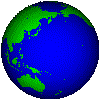 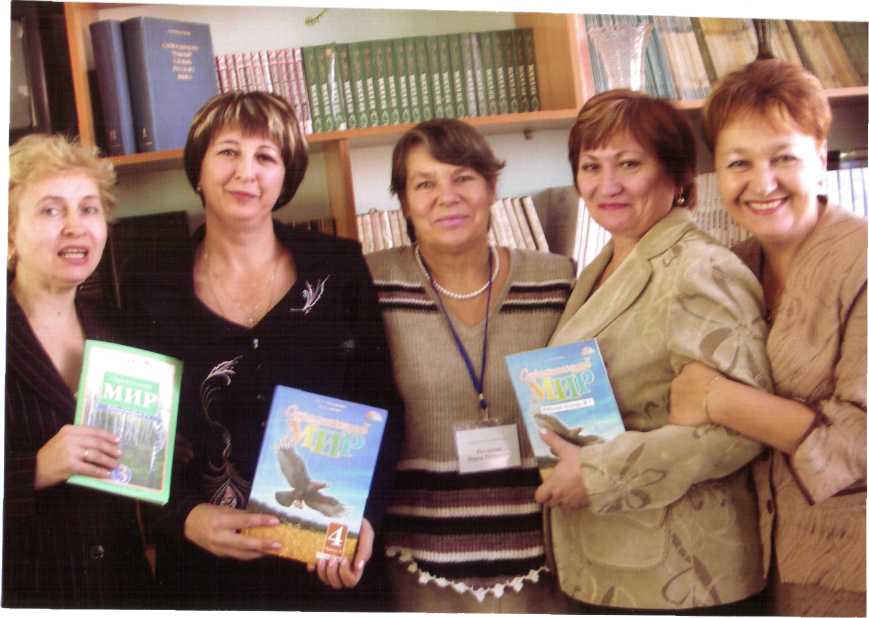 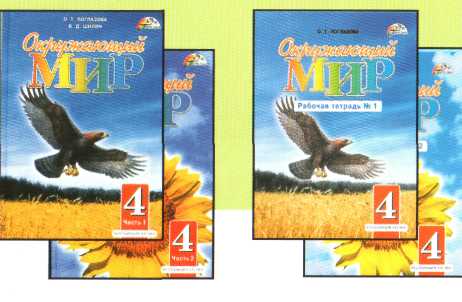 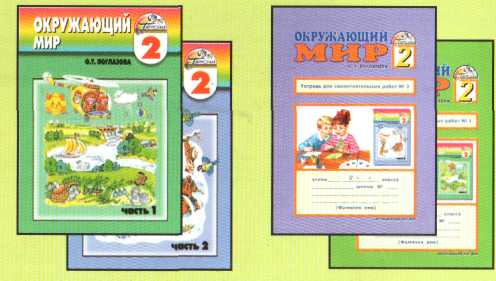 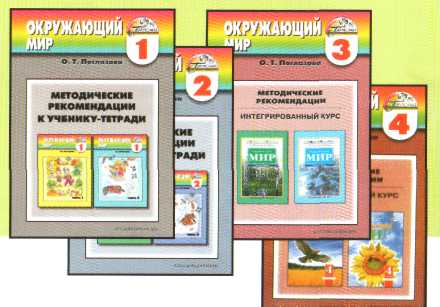 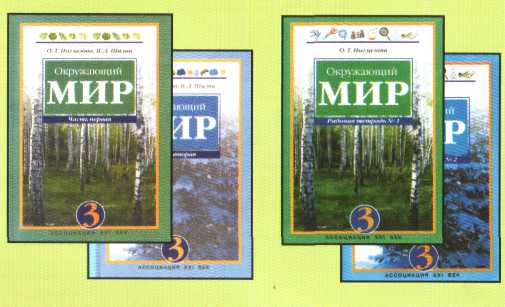 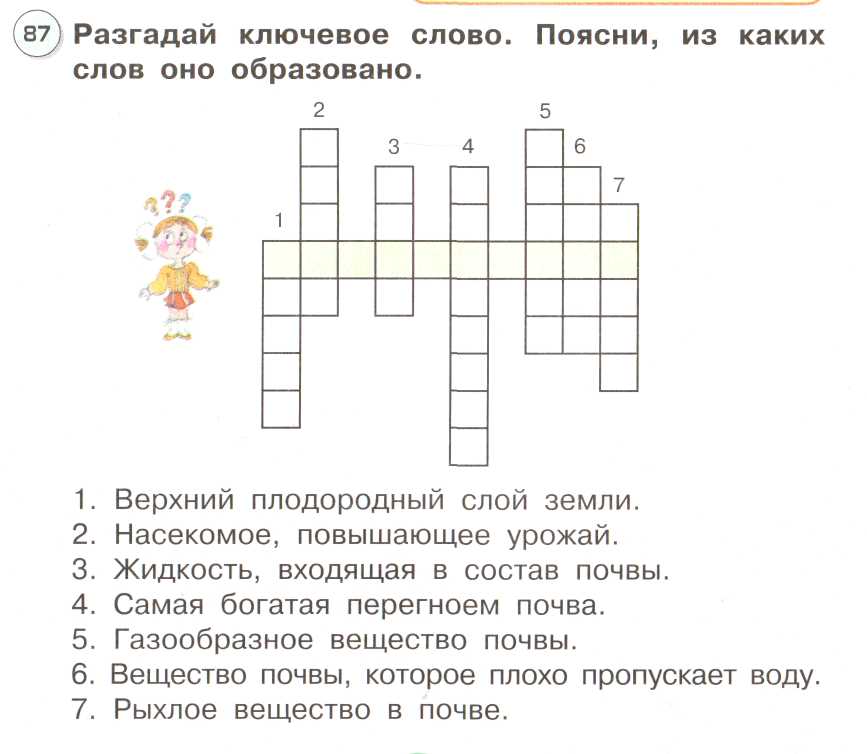 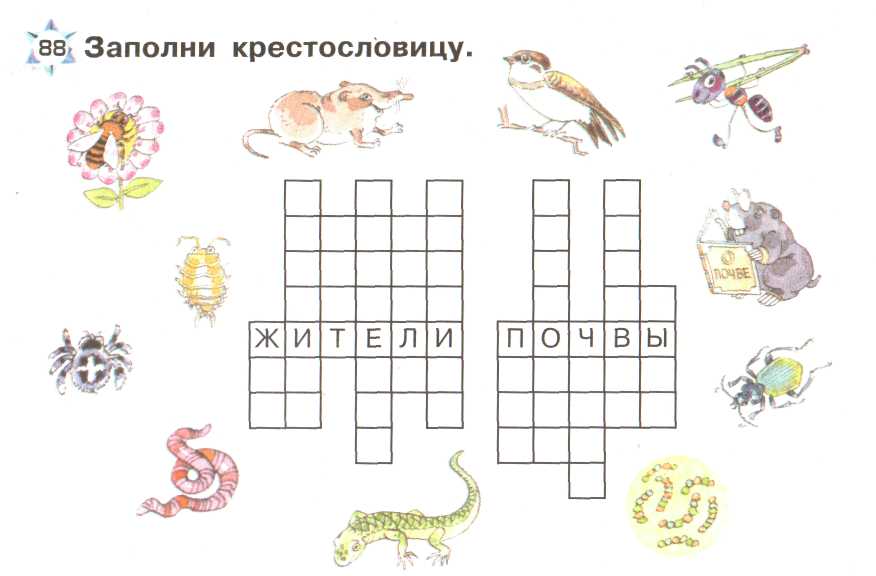 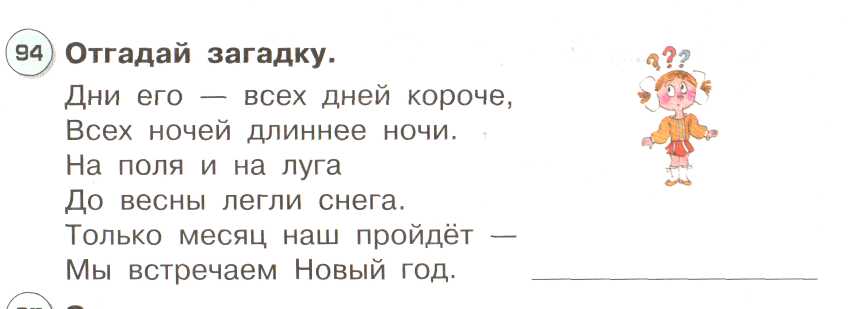 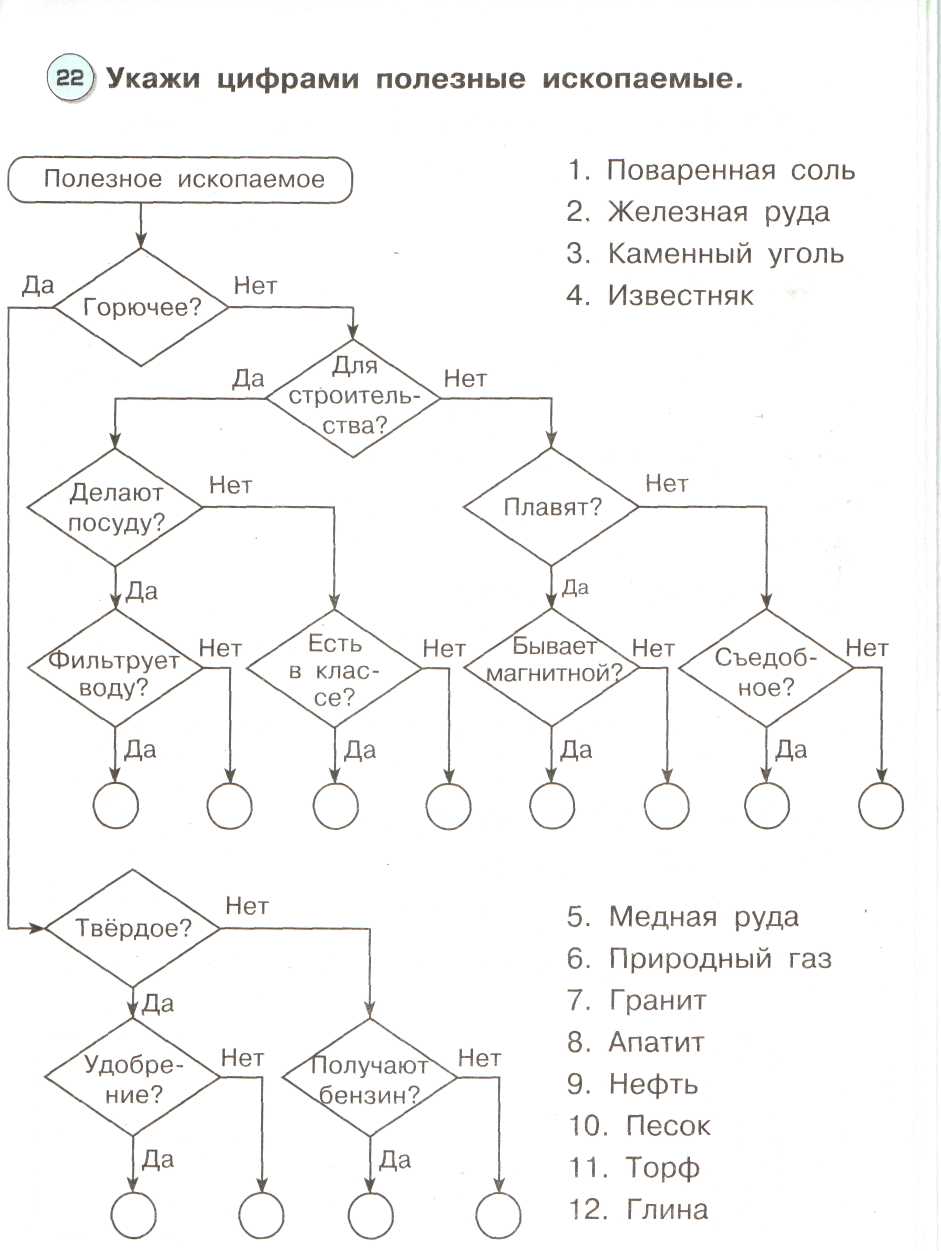 3 класс
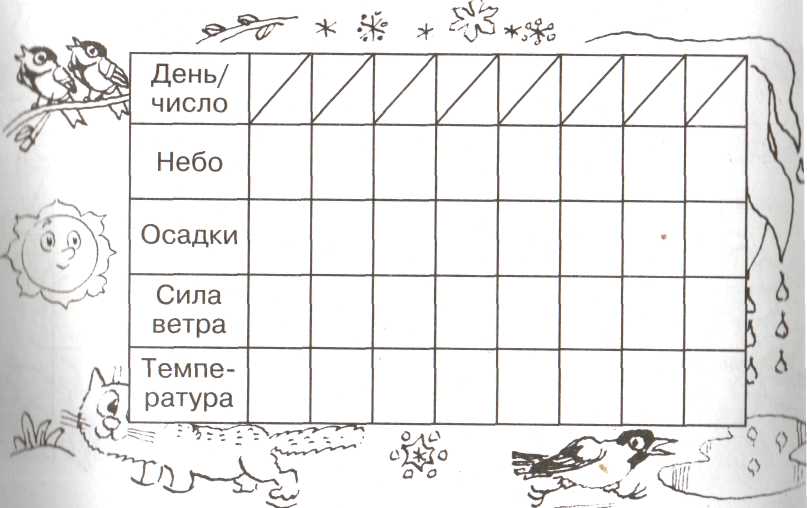 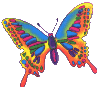 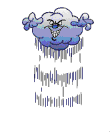 4 класс
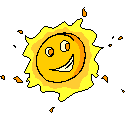 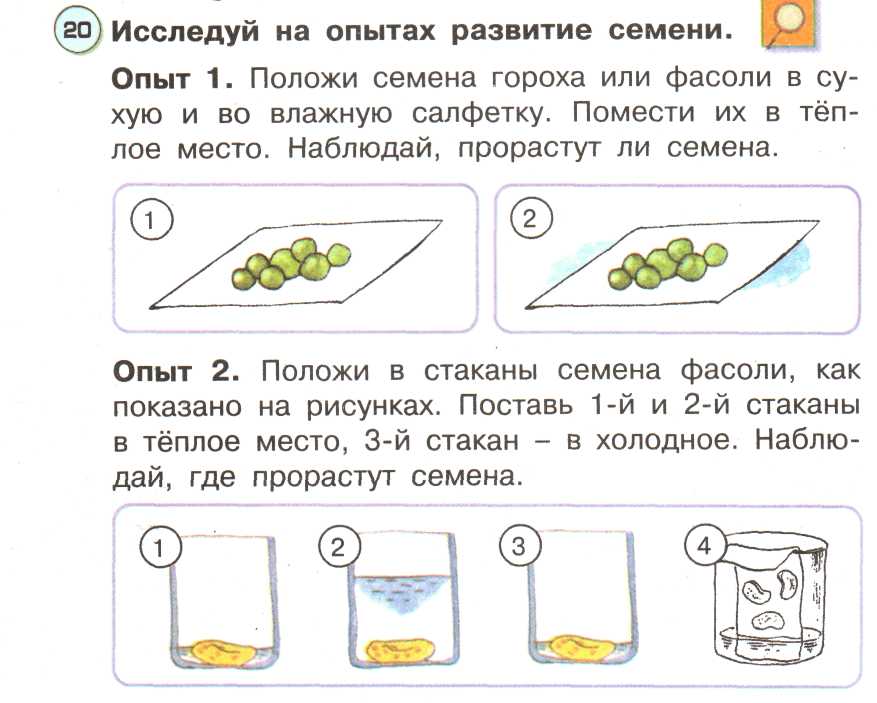 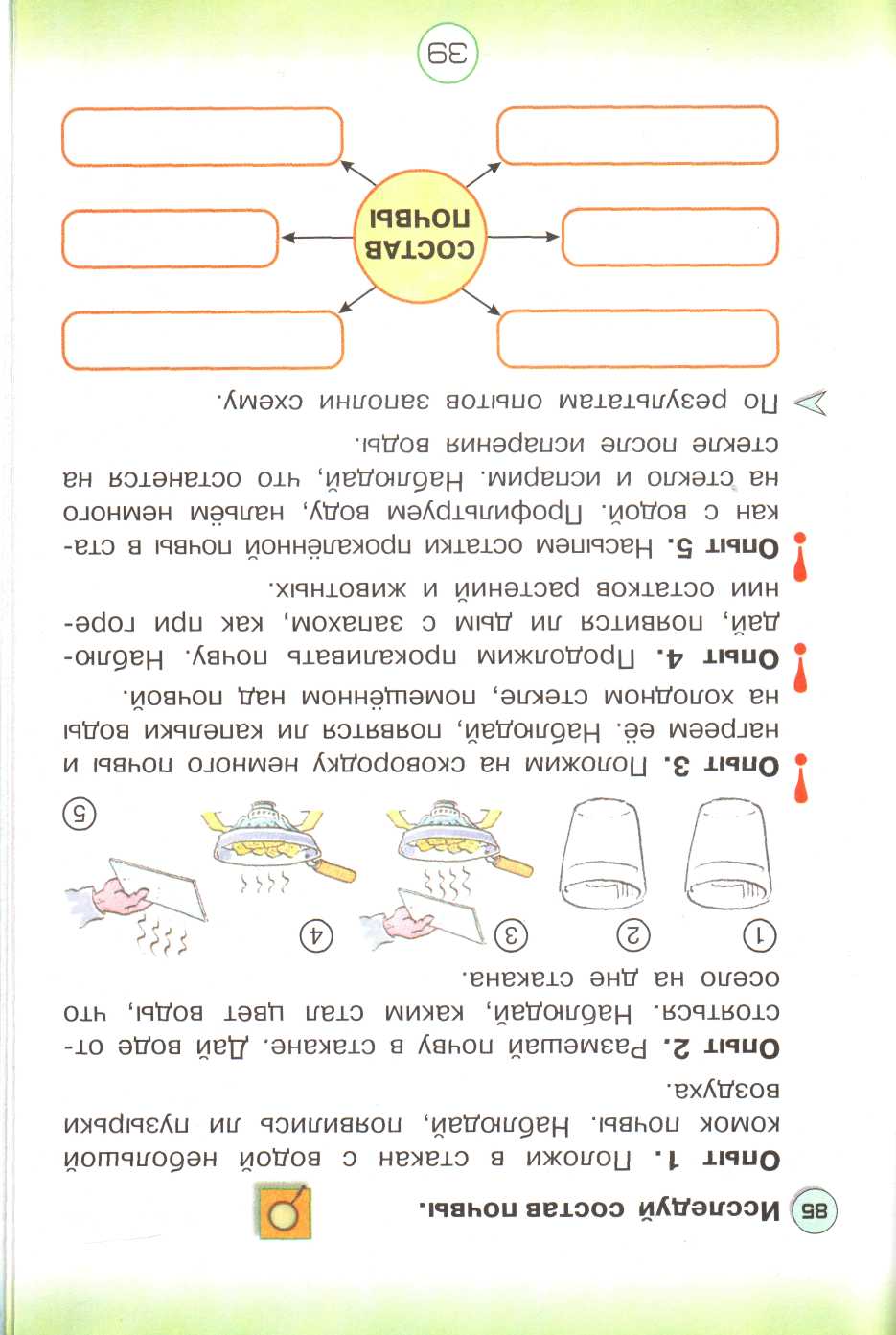 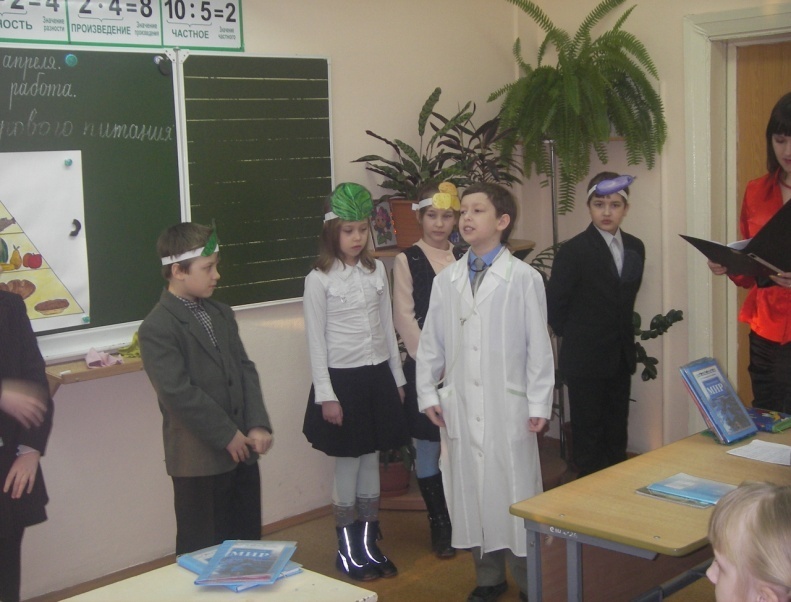 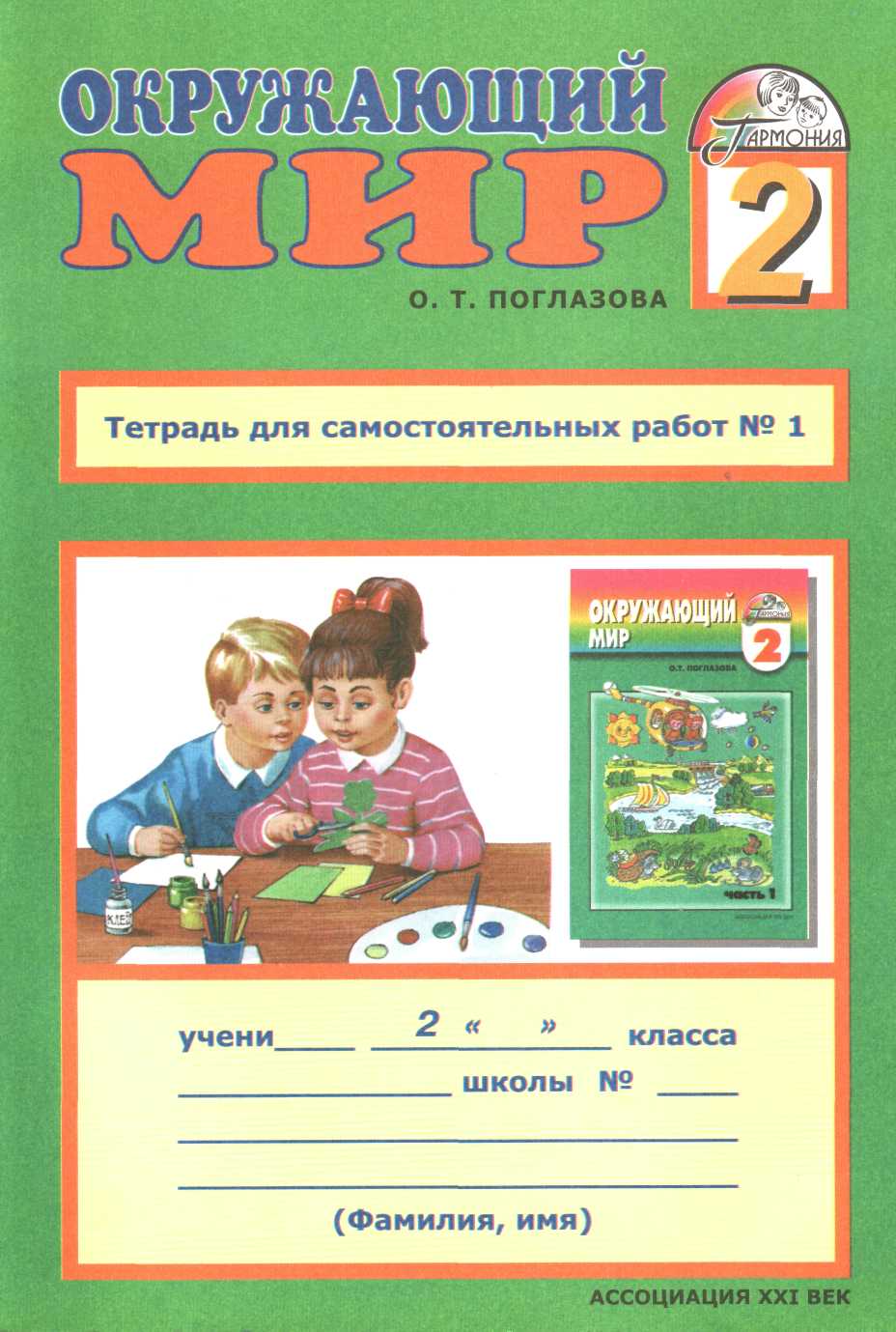 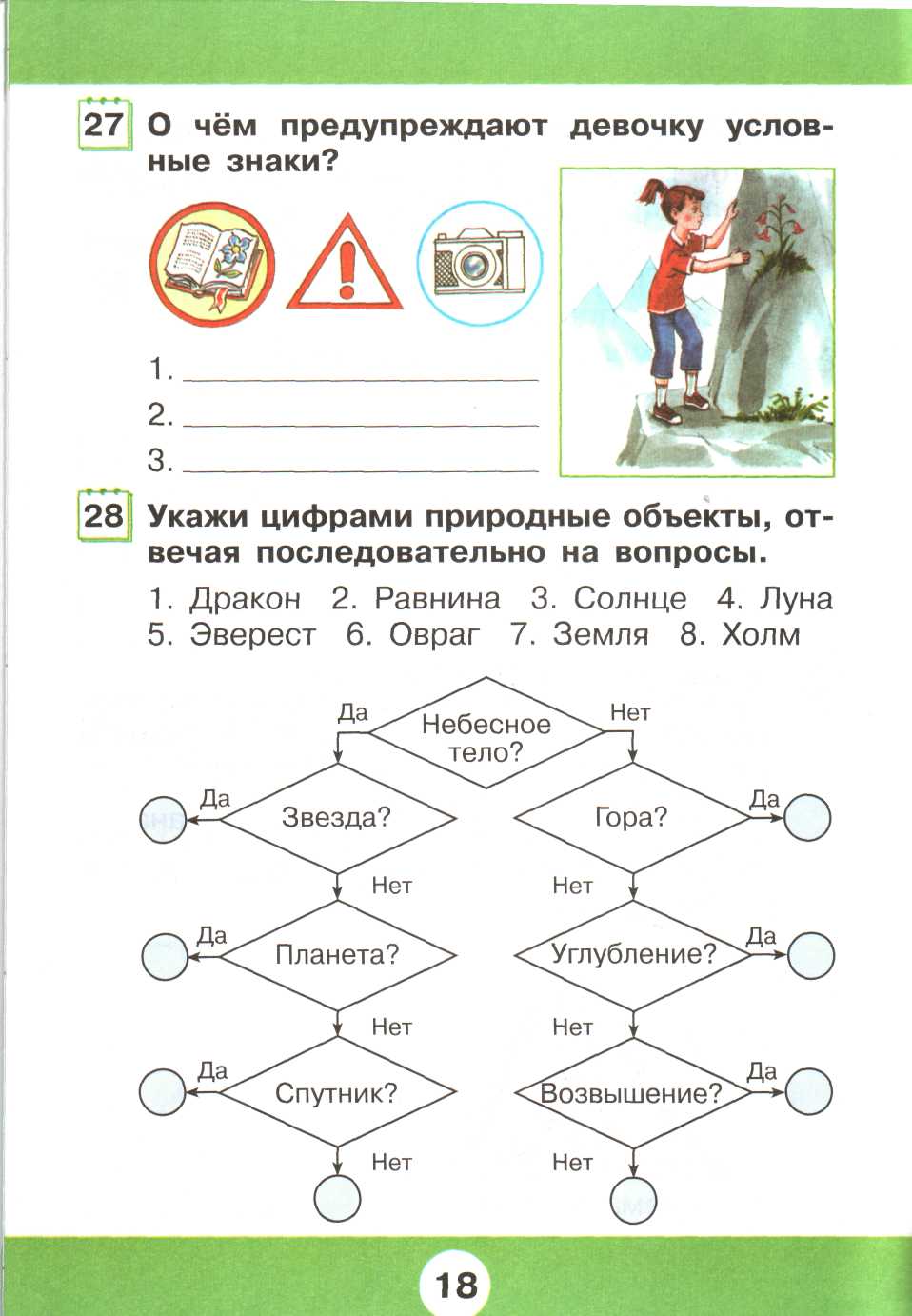 1 и 2 класс

  любуюсь
  восхищаюсь
  радуюсь
  люблю
  буду беречь
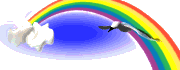 3  класс
   удивляюсь
   хочу проникнуть в тайны
   огорчаюсь
   могу помочь
   восхищаюсь мудростью природы
   горжусь героическим и культурным наследием своих предков
4 класс
Задаться вопросом: как соотнести достижения технического прогресса,
 потребности человека и возможности природы выдержать антропогенную нагрузку?
 Как жить в гармонии с природой, чтобы сохранить жизнь на планете Земля?
Правила работы с текстом.
Начиная чтение, внимательно прочти заголовок и запомни, на какие вопросы надо найти ответы в тексте. Это главная цель чтения текста.
Читай текст,  помня учебную задачу: найти ответы на поставленные вопросы.
Прочтя очередной абзац текста, поразмышляй:
О чём этот текст? Какие слова раскрывают его содержание7 Подчеркни их волнистой чертой.
Какие  новые понятия встретились в отрывке текста? Подчеркни их прямой чертой.
Что тебе осталось непонятным в тексте? Отметь эти места вопросительным знаком.
Что в прочитанном отрывке кажется тебе наиболее интересным? Отметь эти места текста на полях восклицательным знаком.
Закончив чтение и разметку всего текста, просмотри его ещё раз с самого начала. Прочитай ещё раз внимательно подчёркнутые тобой ключевые слова и новые понятия. Попробуй проговорить про себя ответы на вопросы, поставленные заголовком текста.
Подумай, что в тексте осталось тебе непонятным, и отметь на полях, о чём следует задать вопросы учителю или взрослым дома.
Стоит отметить и те  места в тексте, которые оказались тебе настолько интересными, что  хотелось бы узнать о прочитанном больше.
Река Амур.  Благовещенск.На границе России с Китаем.
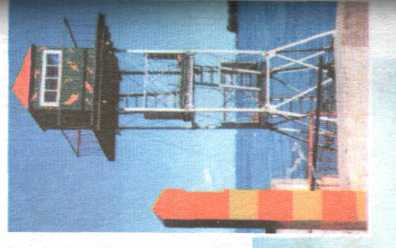 Где Зея С Амуром сроднились навечно,
Великой державы граница,
 Растёт, расцветает форпост Благовещенск-
Земли Приамурской столица.
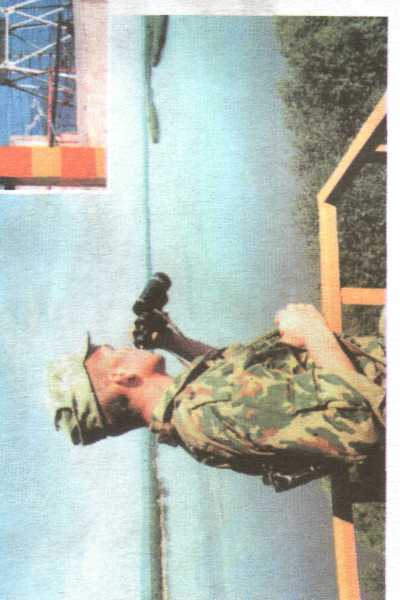 Скелет  динозавра, найденного на территории Амурской области.
Растения Амурской области
Вывод
Окружающий мир осуществляется по трём стержневым направлениям:
окружающий мир многогранен, интересен и всё время изменяется – наблюдай и познай его, интересуйся тем, каким но был;       опыт человечества и твоих предков богат и пригодится тебе в жизни – уважай и изучай его;                                                                   природа жизненно необходима тебе, однако, она очень ранима – знай об этом и береги её красоту и гармонию.